Hardware status GOLD
Update 03 Mar. 2010
1
Uli Schäfer
GOLD floor plan(approximate)
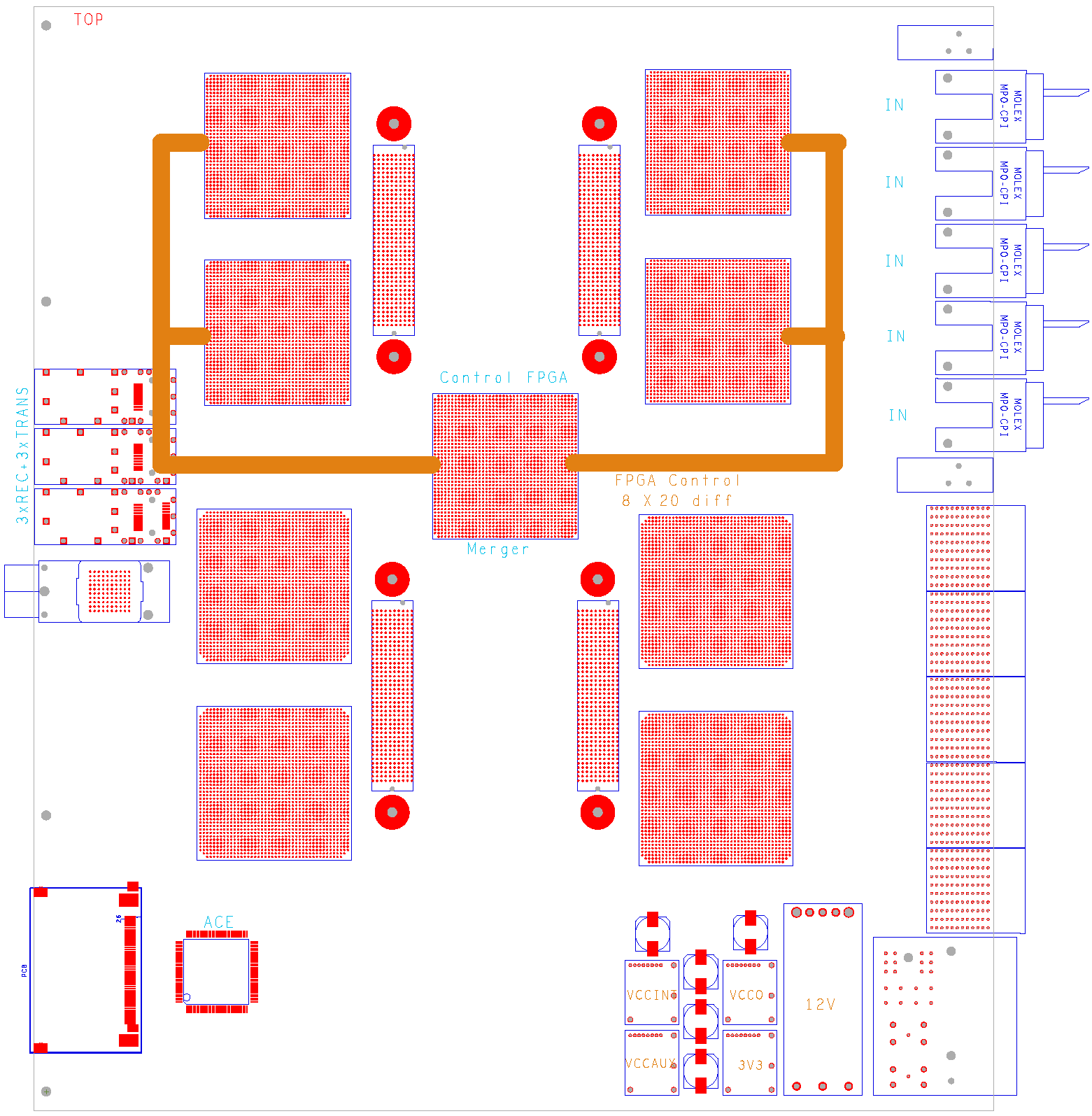 Z3
L
5 * XC6VLX (L,M)



4* XC6VHX (H)



144 multigigabit links in zone 2 (equiv. 22300 bit / BC)
L
Opto
L
L
M
Z2
H
H
890Gb/s
 total
H
H
Z1
2
Uli Schäfer
GOLD – current status
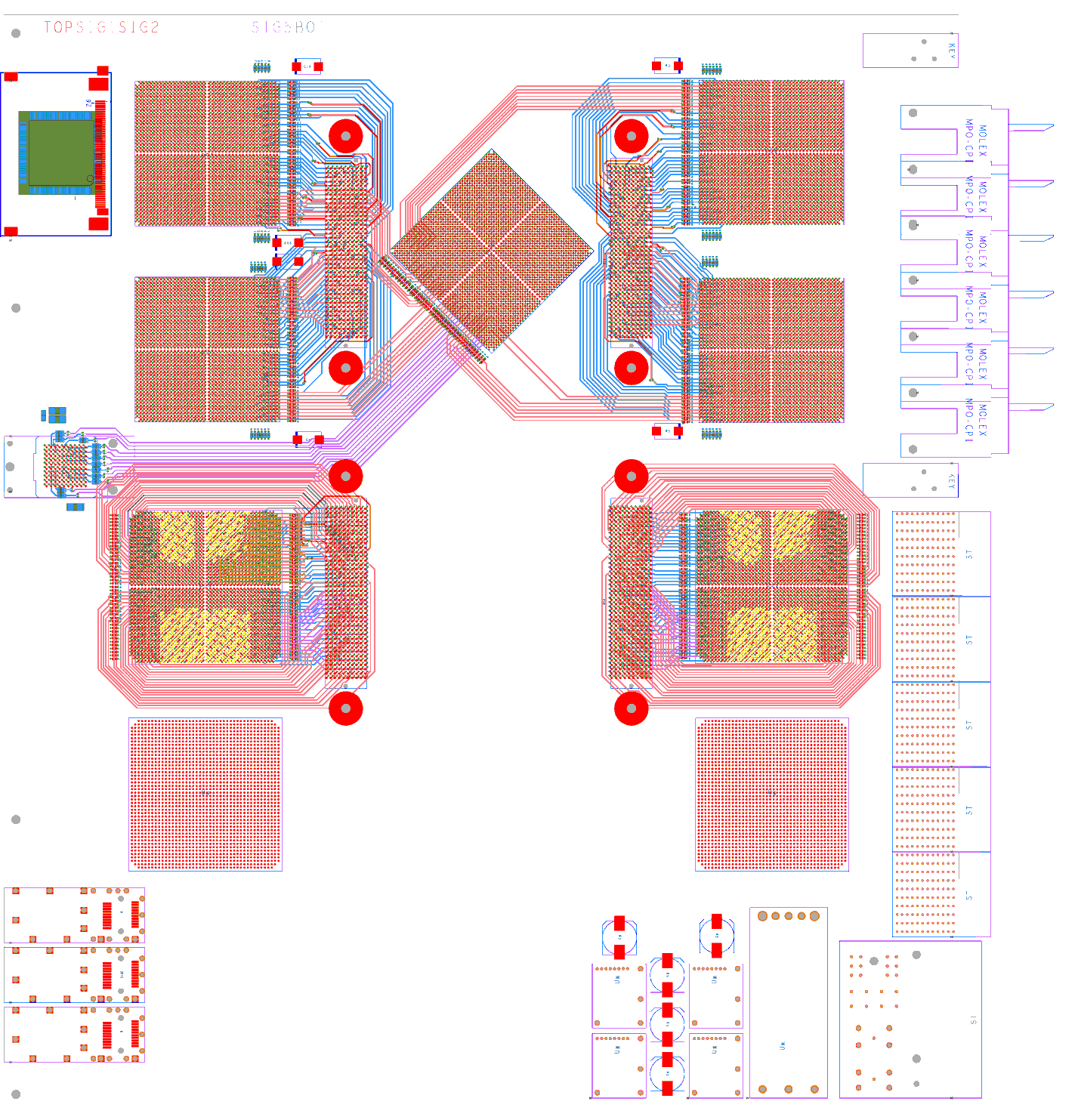 Schematics partially done

Routing as shown:

xGb/s links hand routed 

‘Low’ speed links (1Gb/s) to be auto routed
3
Uli Schäfer
GOLD status
Schematics and layout under way
Components ordered. Lead time:
AVAGO (2*T, 2*R) : arrived
SNAP12 : mid April
Xilinx XCVLXT: 8-10 weeks
Production of Xilinx HXT devices delayed

Firmware activities:
Currently working on extension of VME bus from 9U processor crates, via BLT module, optically into GOLD
4
Uli Schäfer